МКОУ « Вачинская СОШ»
Презентация к уроку                                                                       « Россия и Крым вместе навсегда»                           Составил:  учитель историй С.Г.Мадаева
Стоянка Киик –Коба (палеолит)
Греки в Крыму (6-5 вв. до н.э.)
Крым и Хазарский каганат
Крым и Киевская Русь (960 г.)
Крым и Золотая орда (13 в.)
Крымское ханство (1443 г.)
Русско–турецкая война (1768-1774)
1783 год основания г. Севастополя
Крымская война (1853-1856 гг.)
Крымская война (1853-1856 гг.)
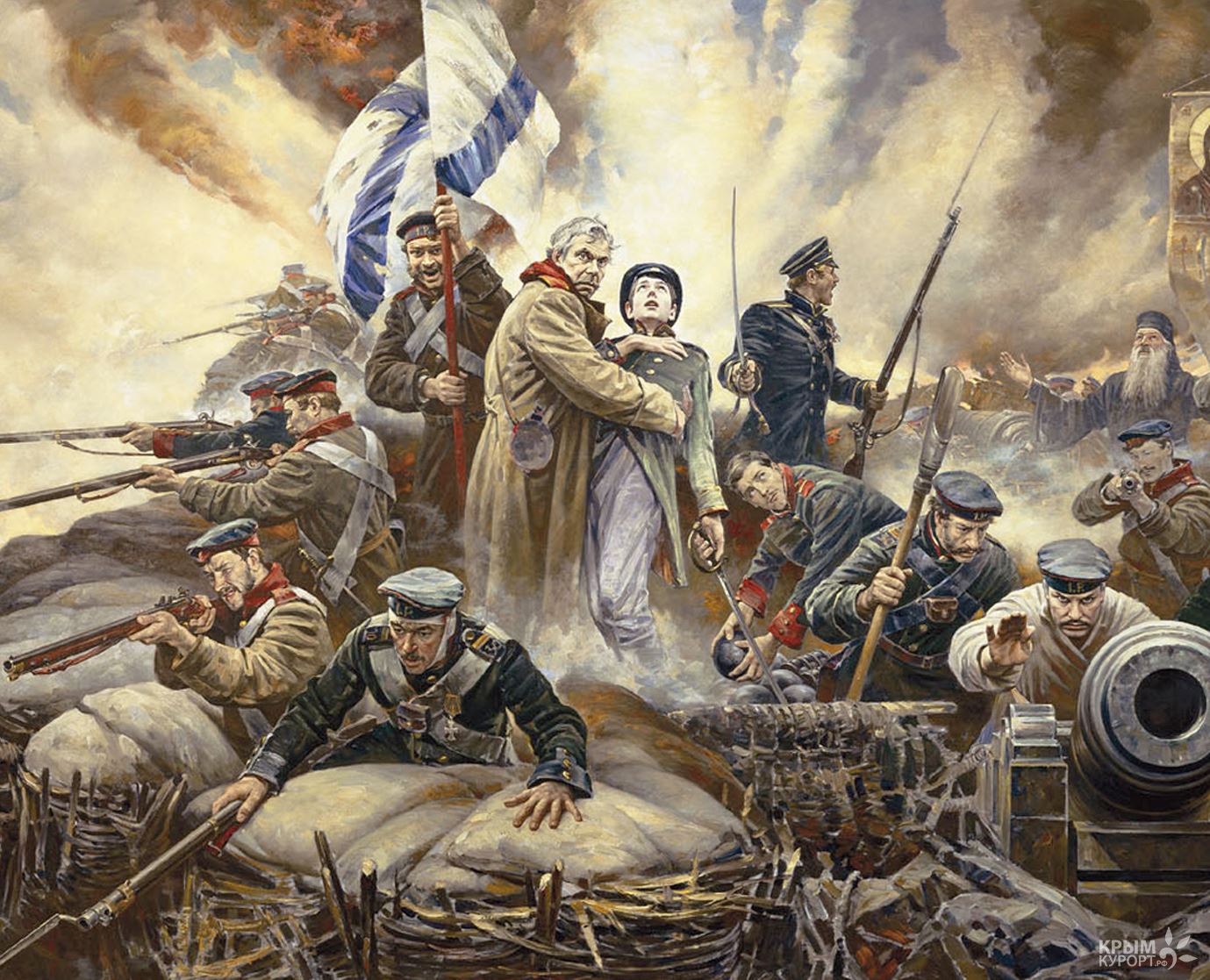 Крым в годы гражданской войны
Крым в годы гражданской войны
Крым в годы гражданской войны ( белая эмиграция)
оборона Севастополя (30 октября 1941 г)
Штурм Сапун - горы
Смерть фашистам !                        Защитим Крым!
Никто не забыт , ничто не забыто! Вечная слава и память героям!
2014 г. Крым в составе России
Россия и Крым вместе навеки
Россия и Крым вместе навеки